Winning Posters
Fall 2018 – Volunteer for YOU
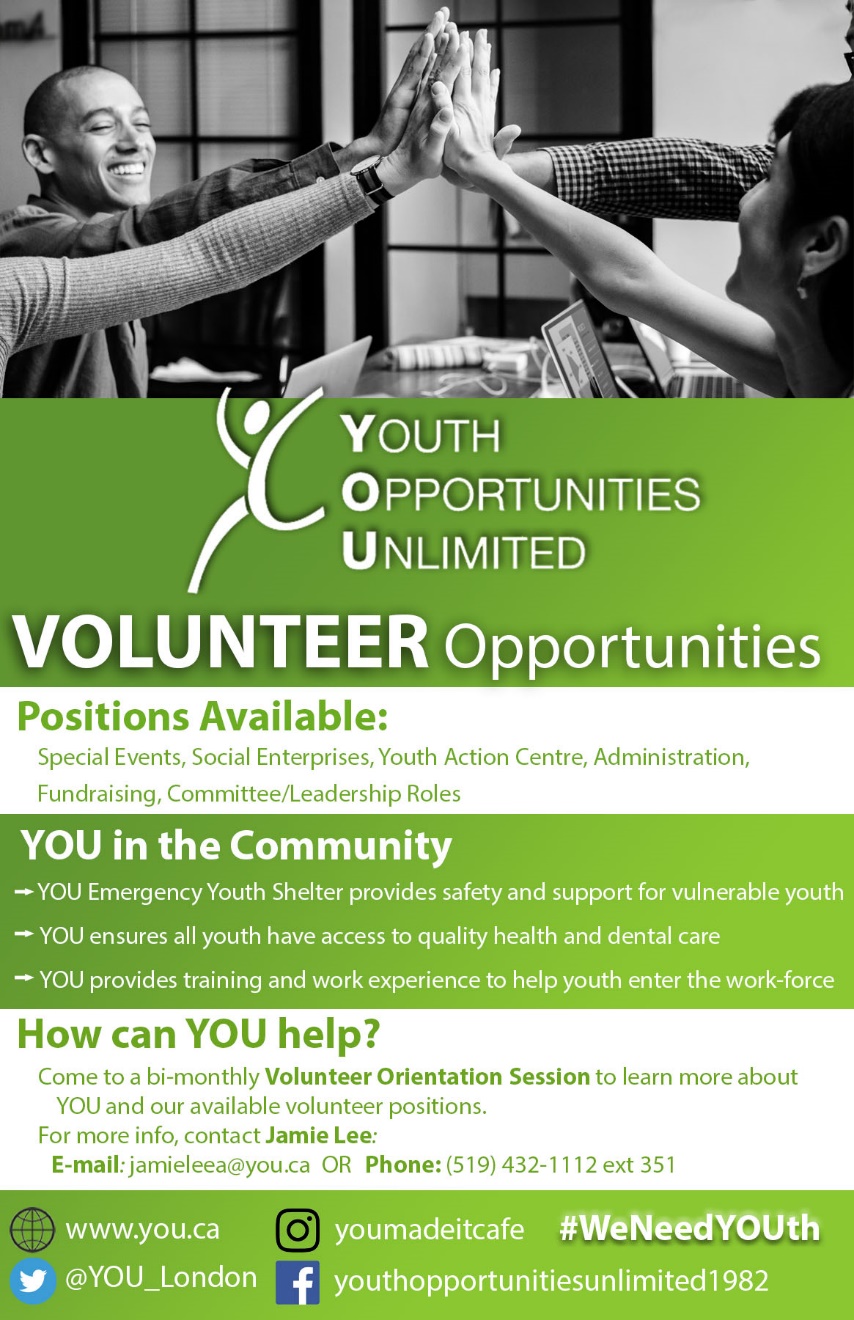 Honourable Mentions
16/125
[Speaker Notes: tallan4_poster.jpg]
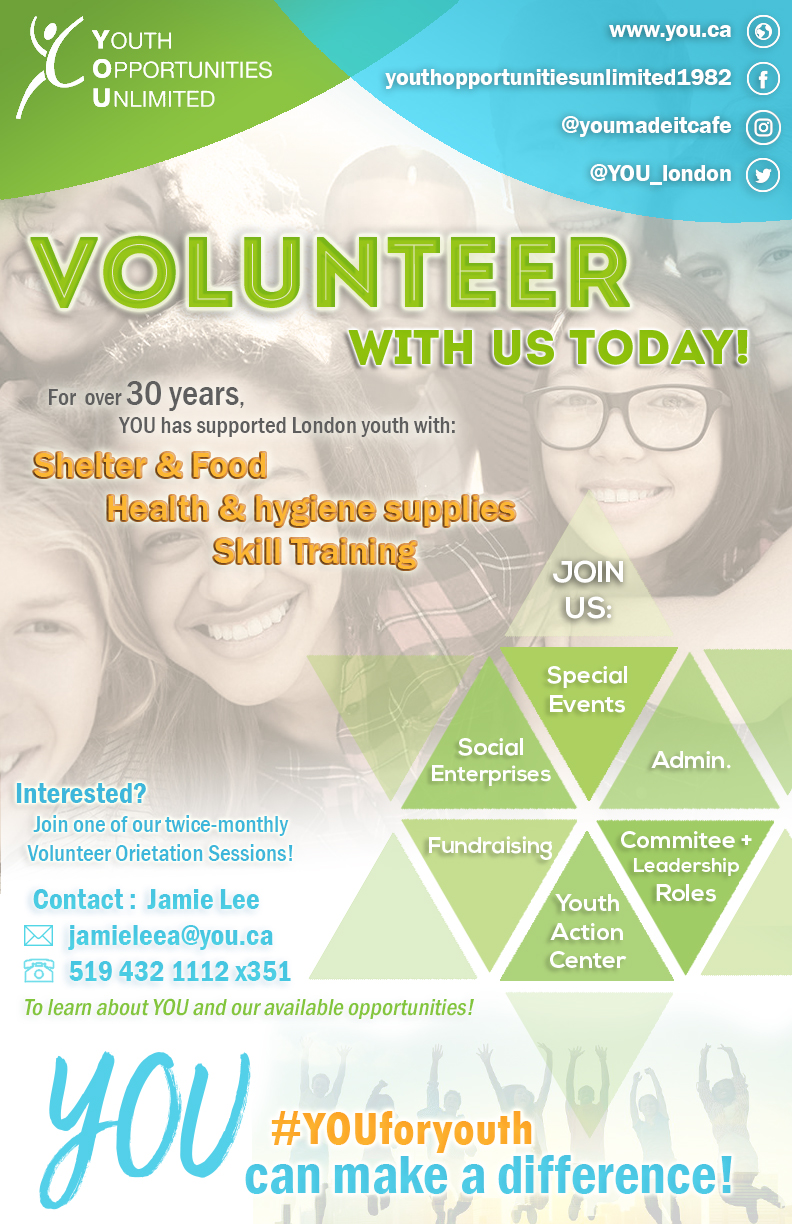 18/125
[Speaker Notes: scui29_poster.jpg]
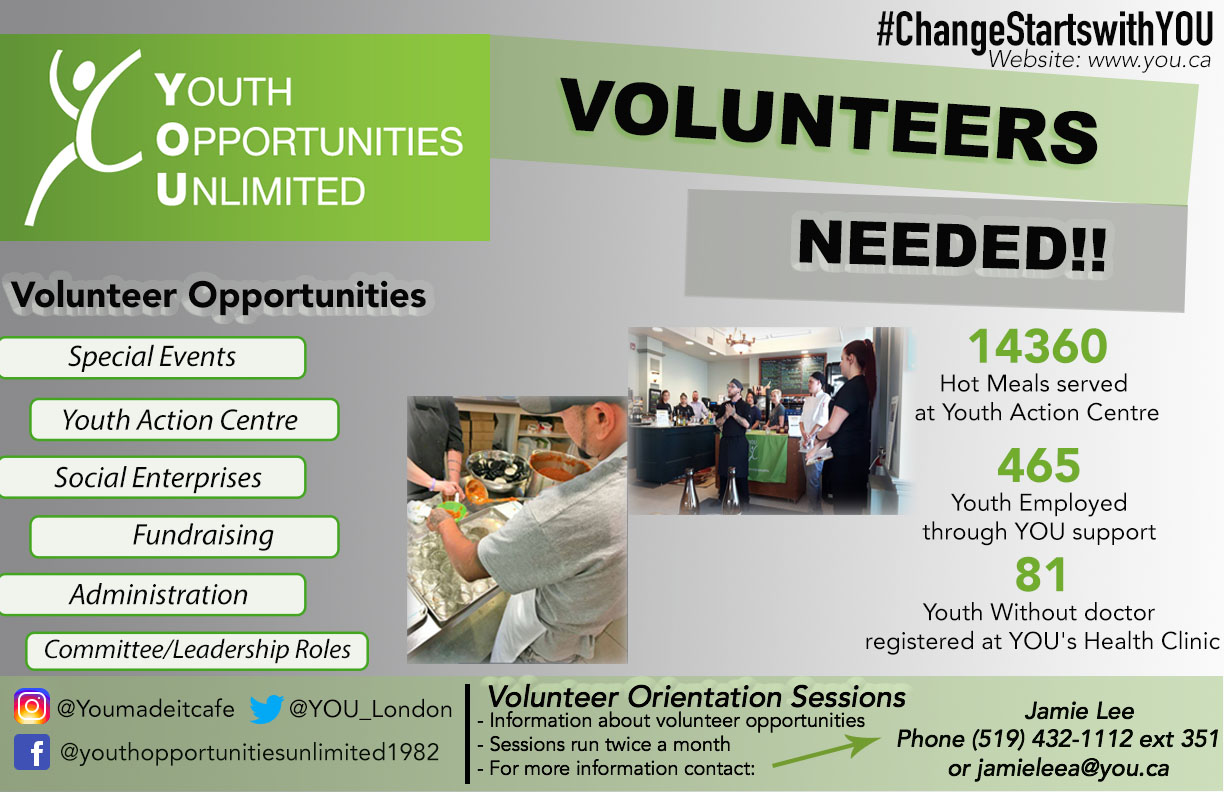 28/125
[Speaker Notes: sali445_poster.jpg]
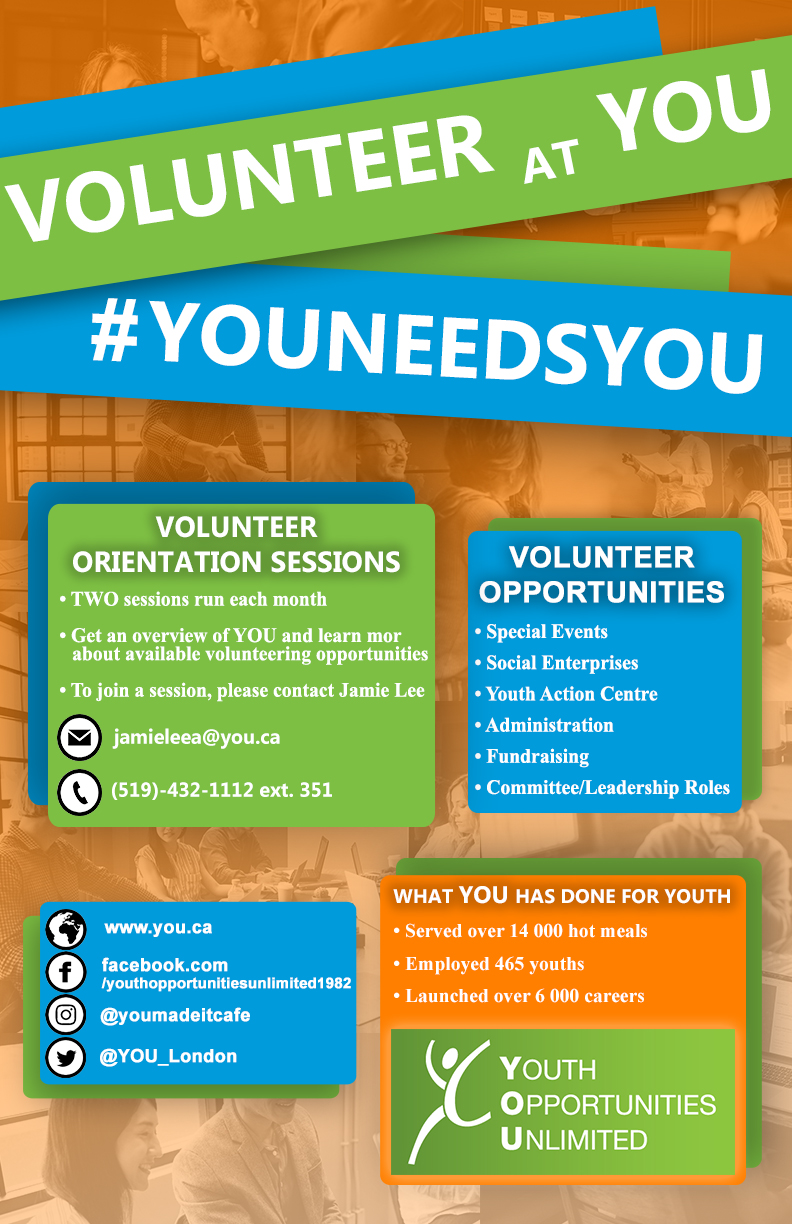 95/125
[Speaker Notes: dbabar_poster.jpg]
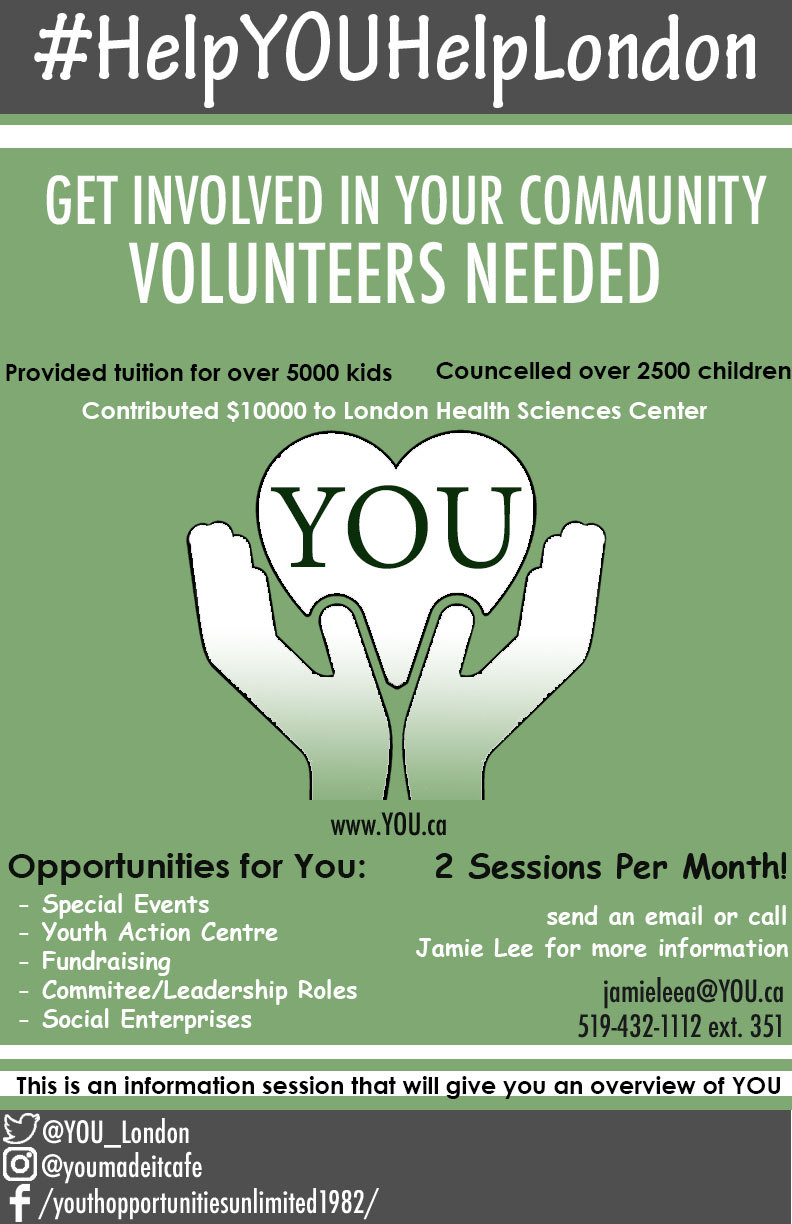 17/125
[Speaker Notes: sdama2_poster.jpg]
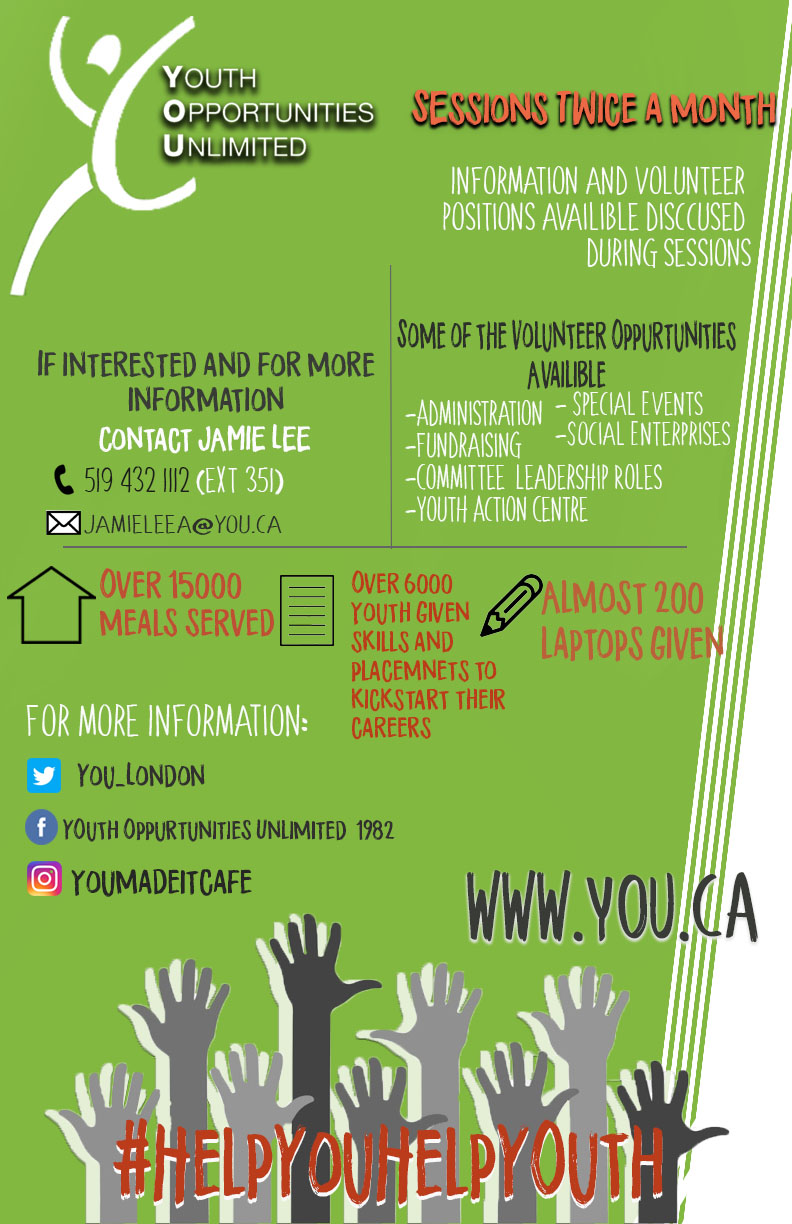 56/126
[Speaker Notes: mdispiri_poster.jpg]
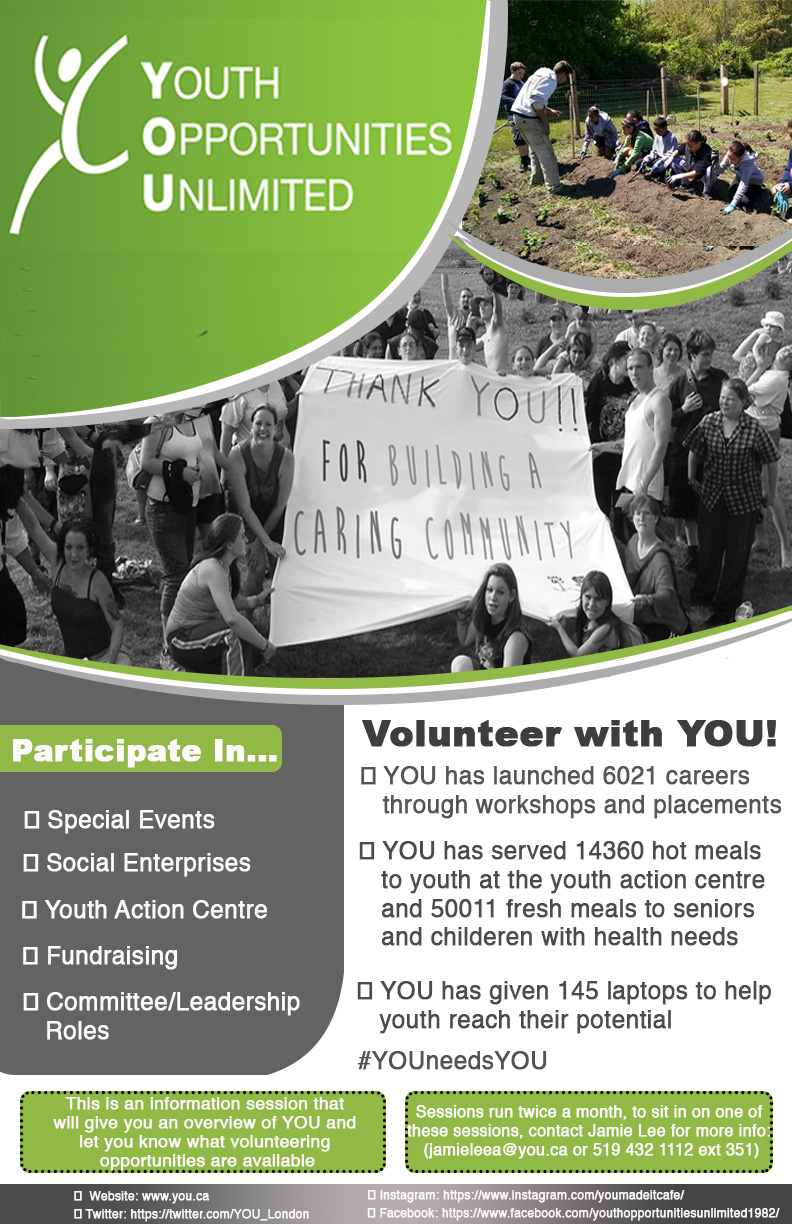 92/126
[Speaker Notes: ehirsch2_poster.jpg]
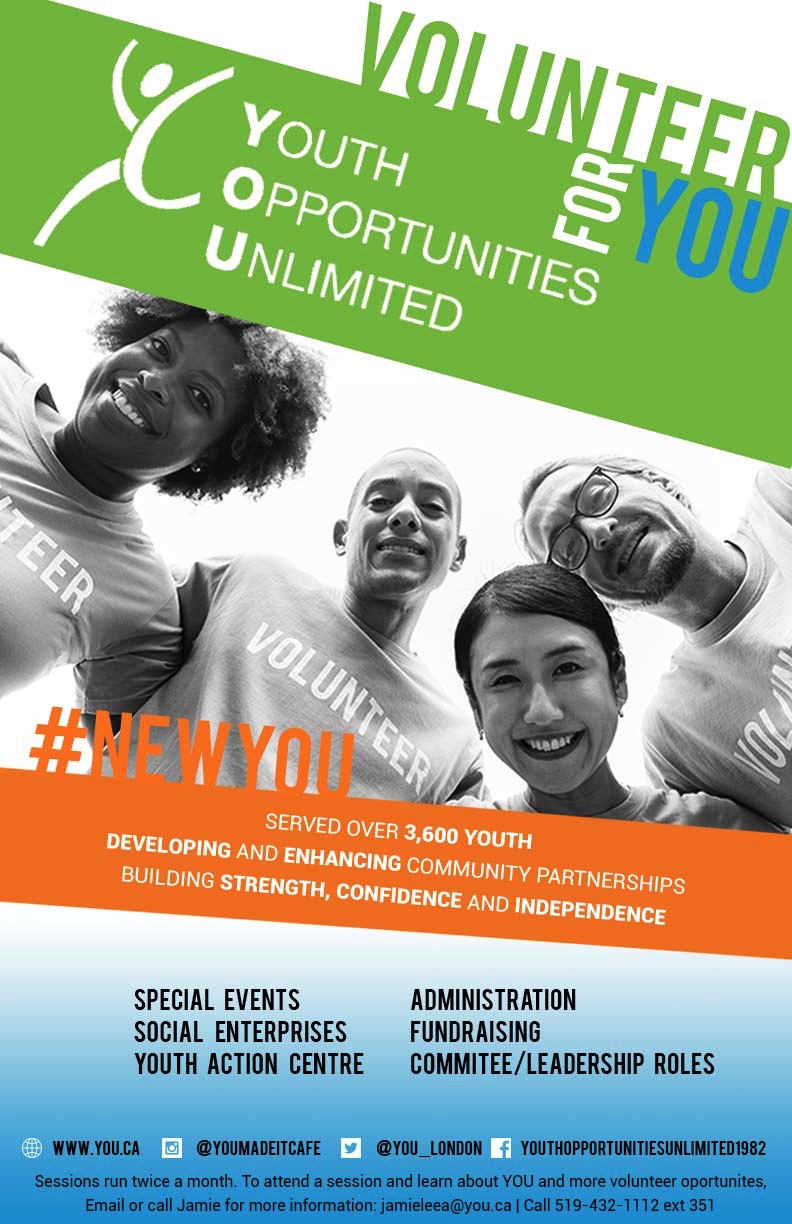 120/126
[Speaker Notes: aharr68_poster.jpg]
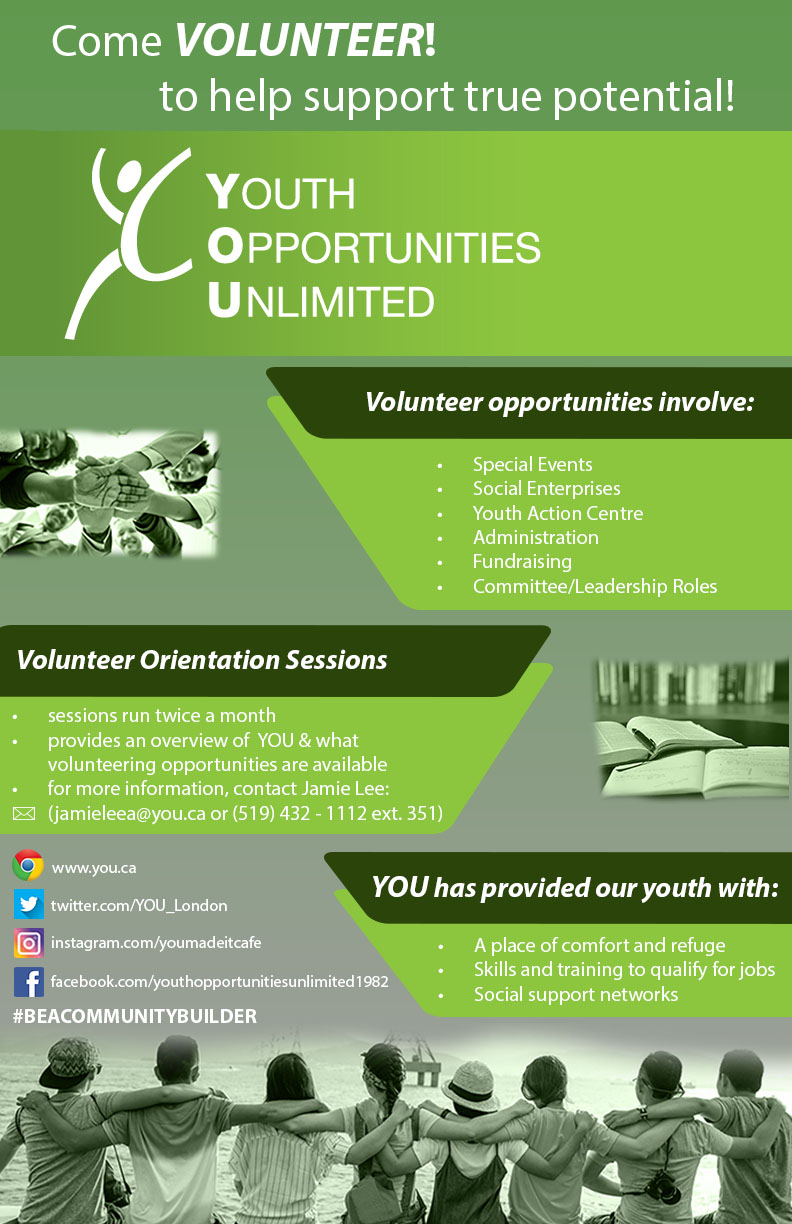 14/123
[Speaker Notes: sromanc2_poster.jpg]
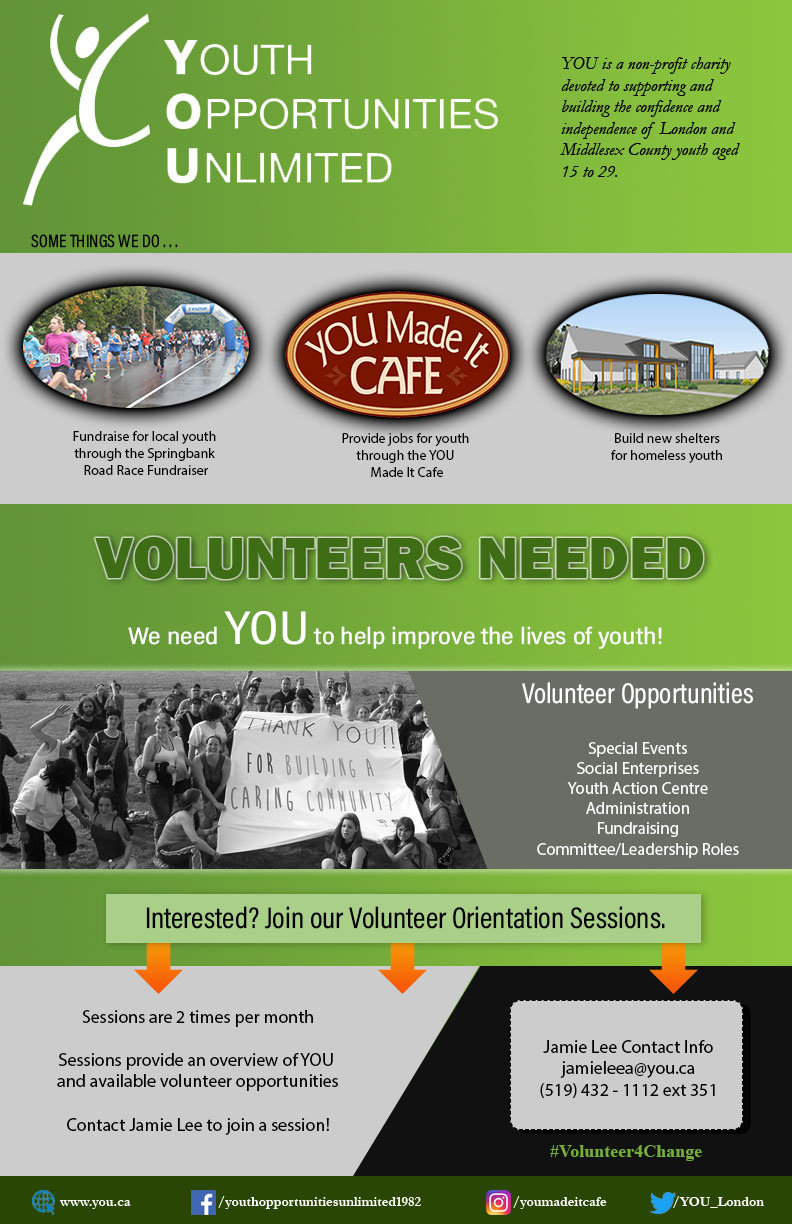 16/123
[Speaker Notes: spaul59_poster.jpg]
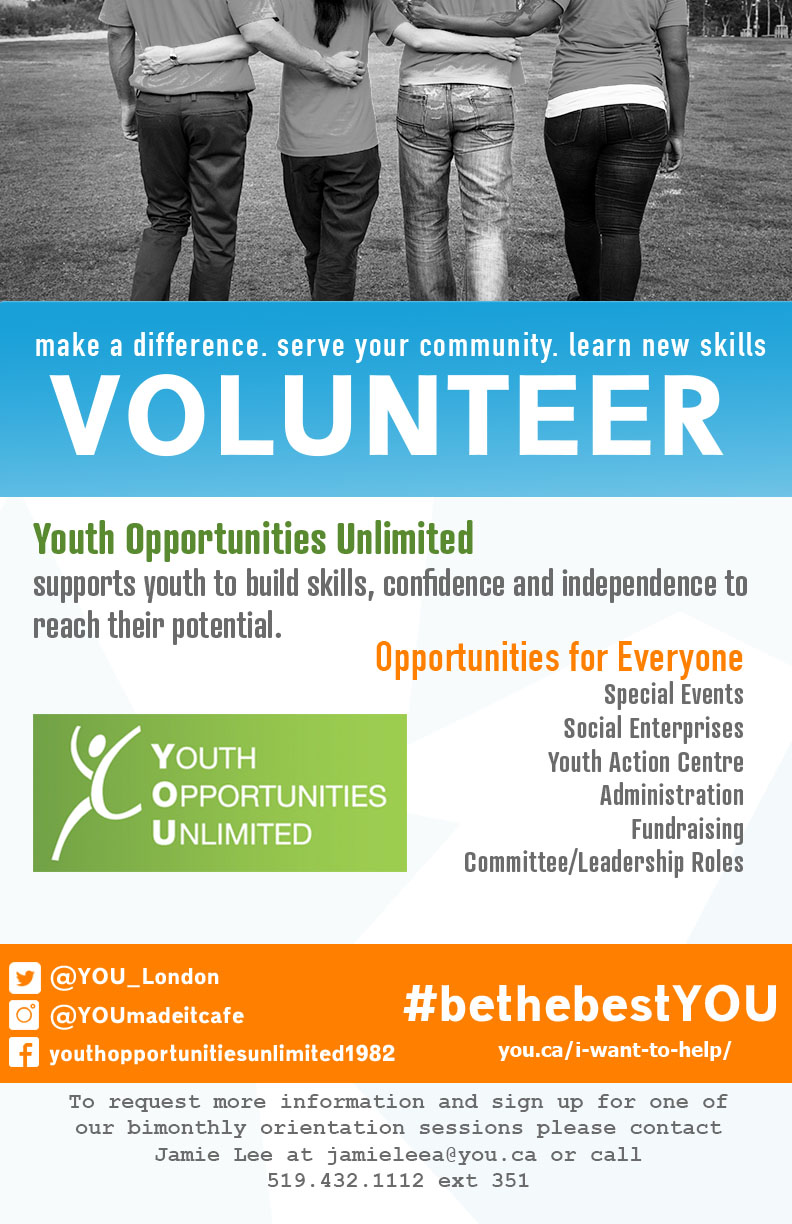 85/123
[Speaker Notes: jmerri6_poster.jpg]
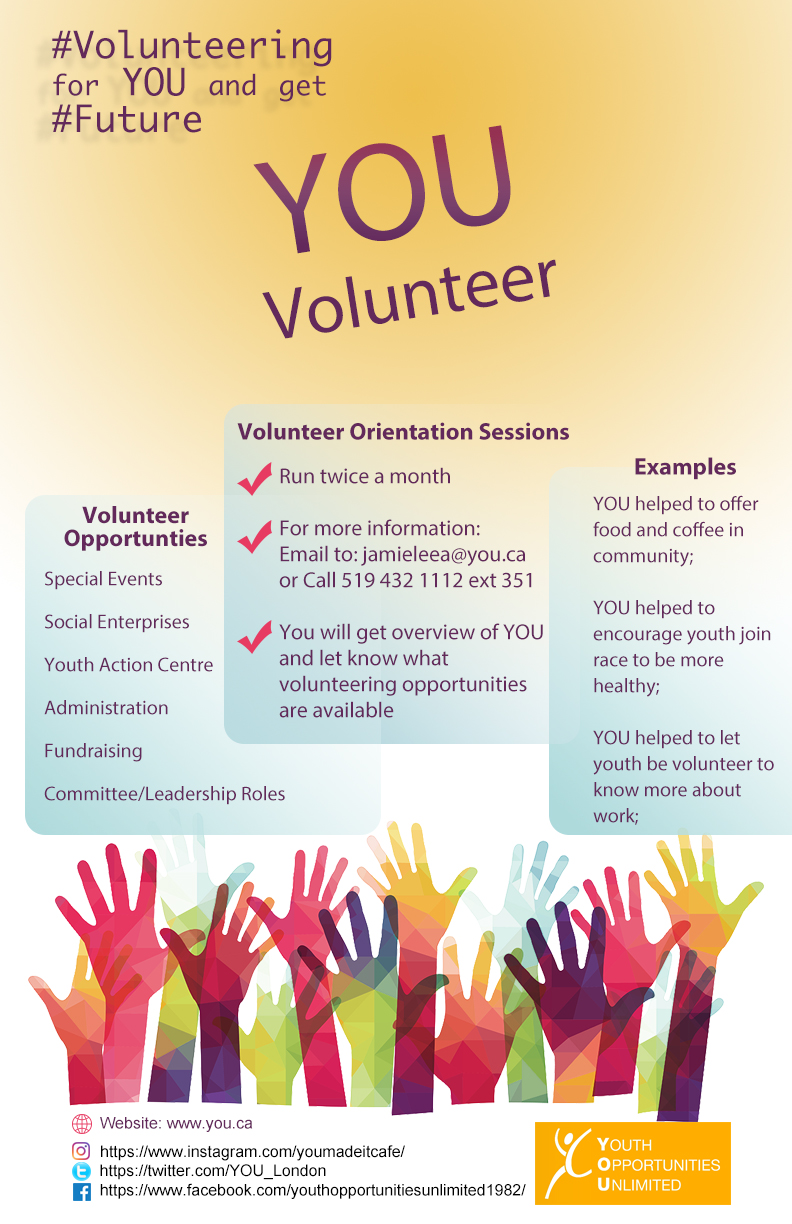 58/125
[Speaker Notes: lsun243_poster.jpg]
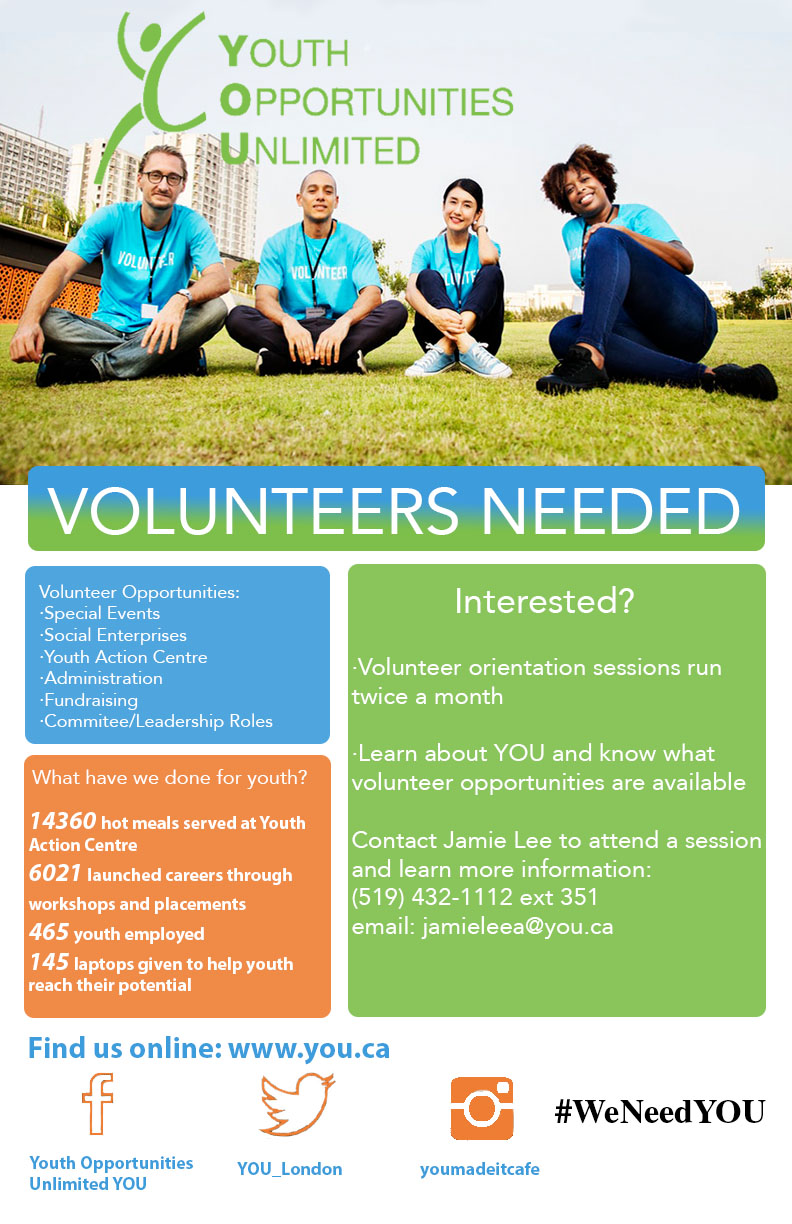 59/125
[Speaker Notes: kvien_poster.jpg]
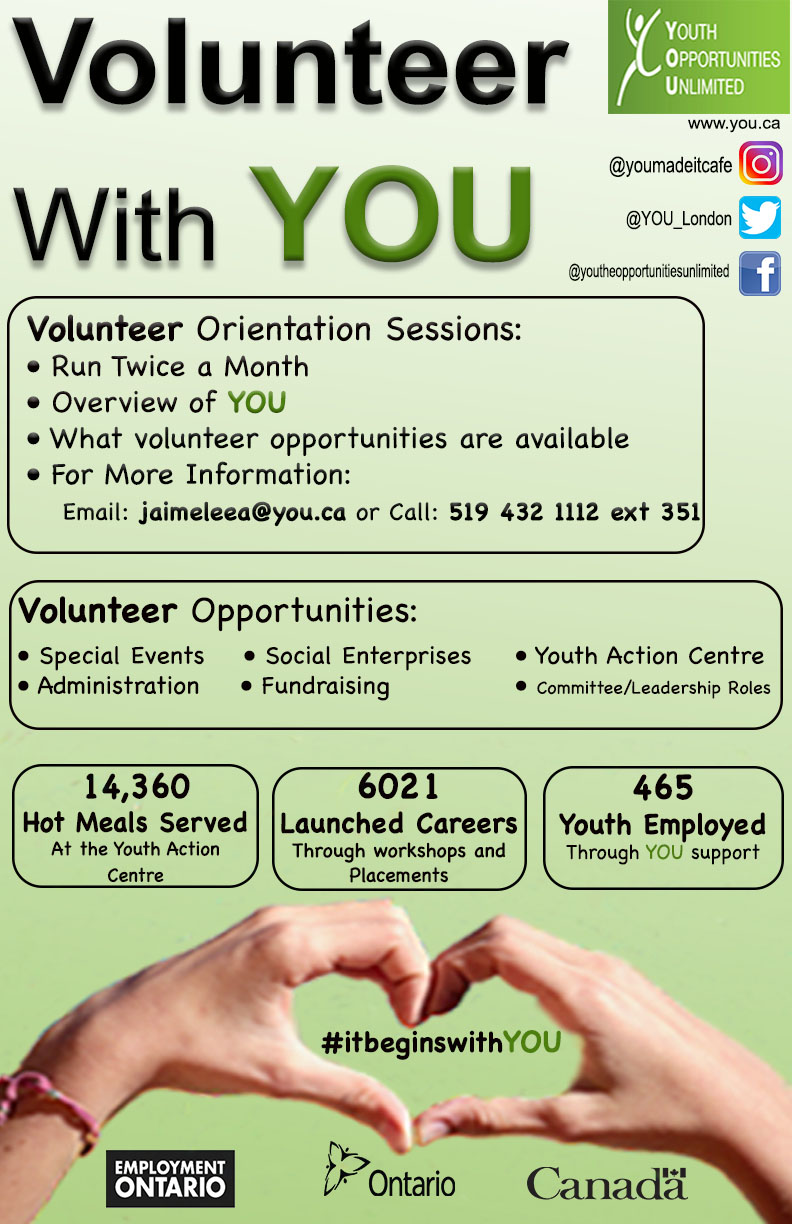 77/125
[Speaker Notes: jstein58_poster.jpg]
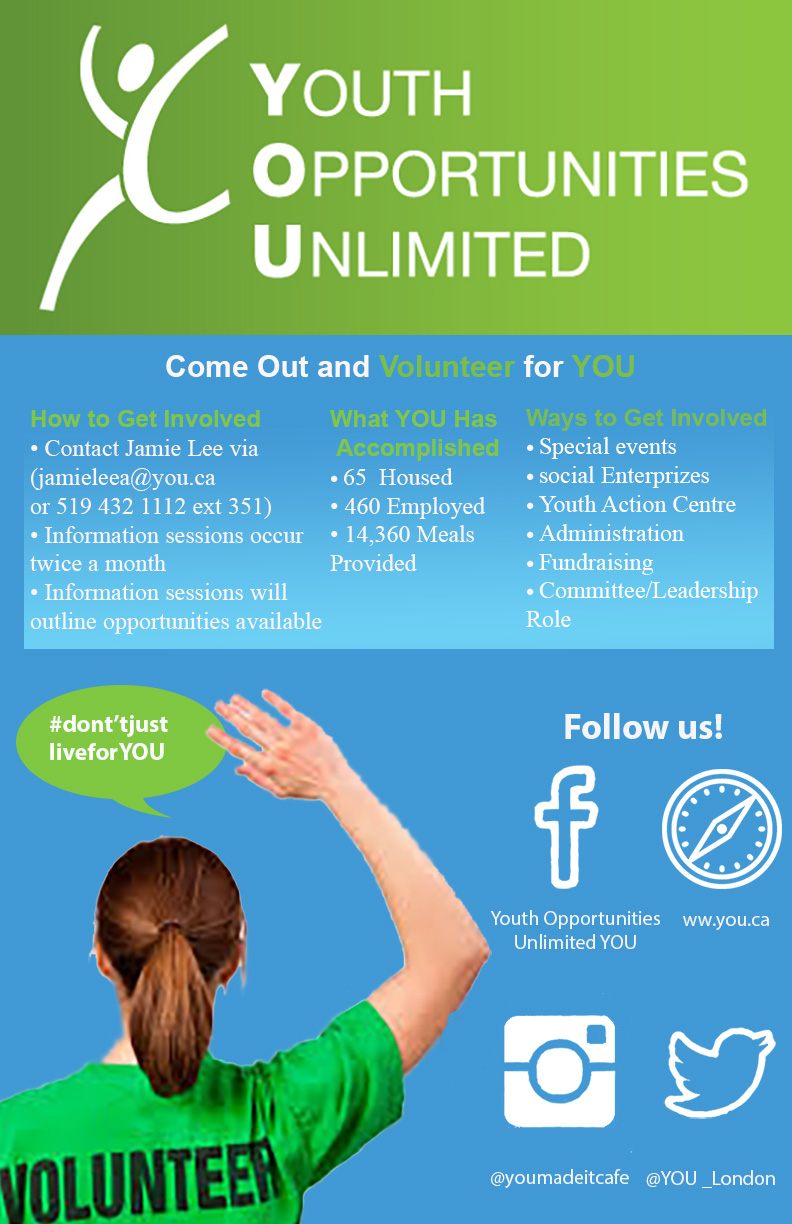 94/125
[Speaker Notes: eusprech_poster.jpg]
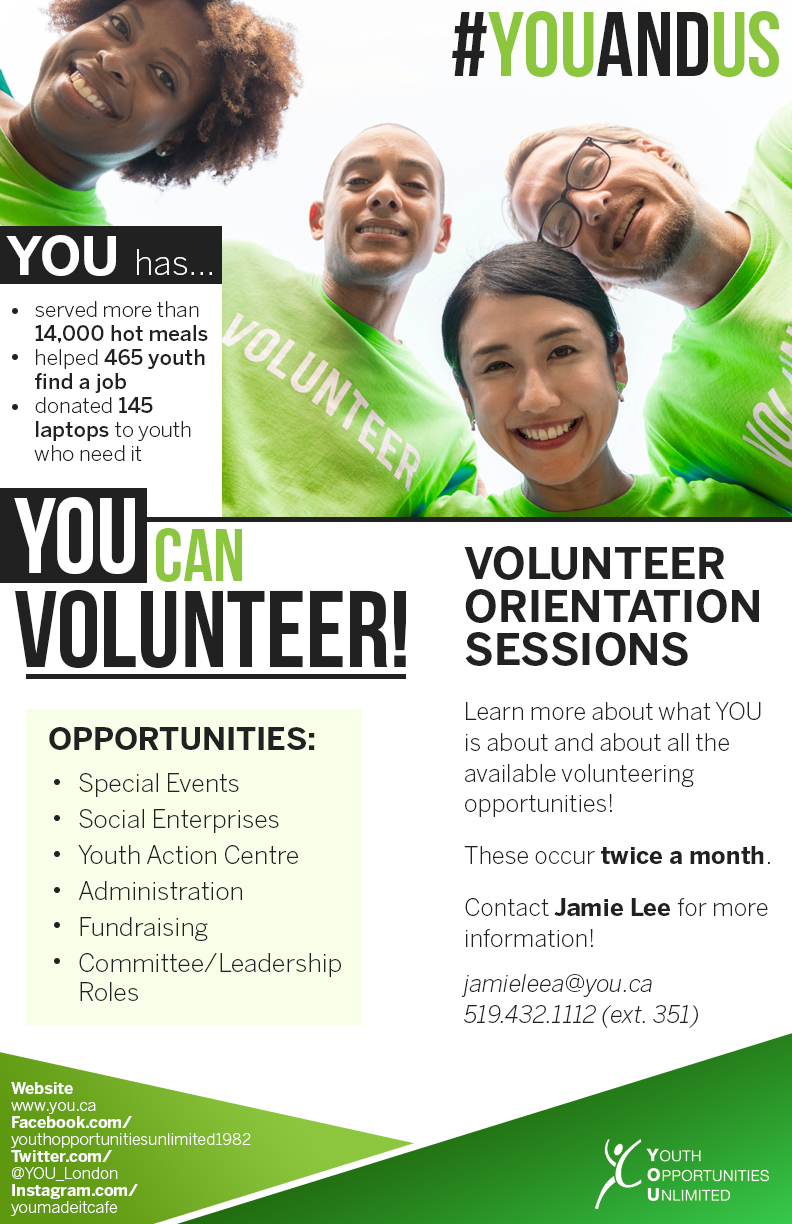 28/79
[Speaker Notes: wwong339_poster.jpg]
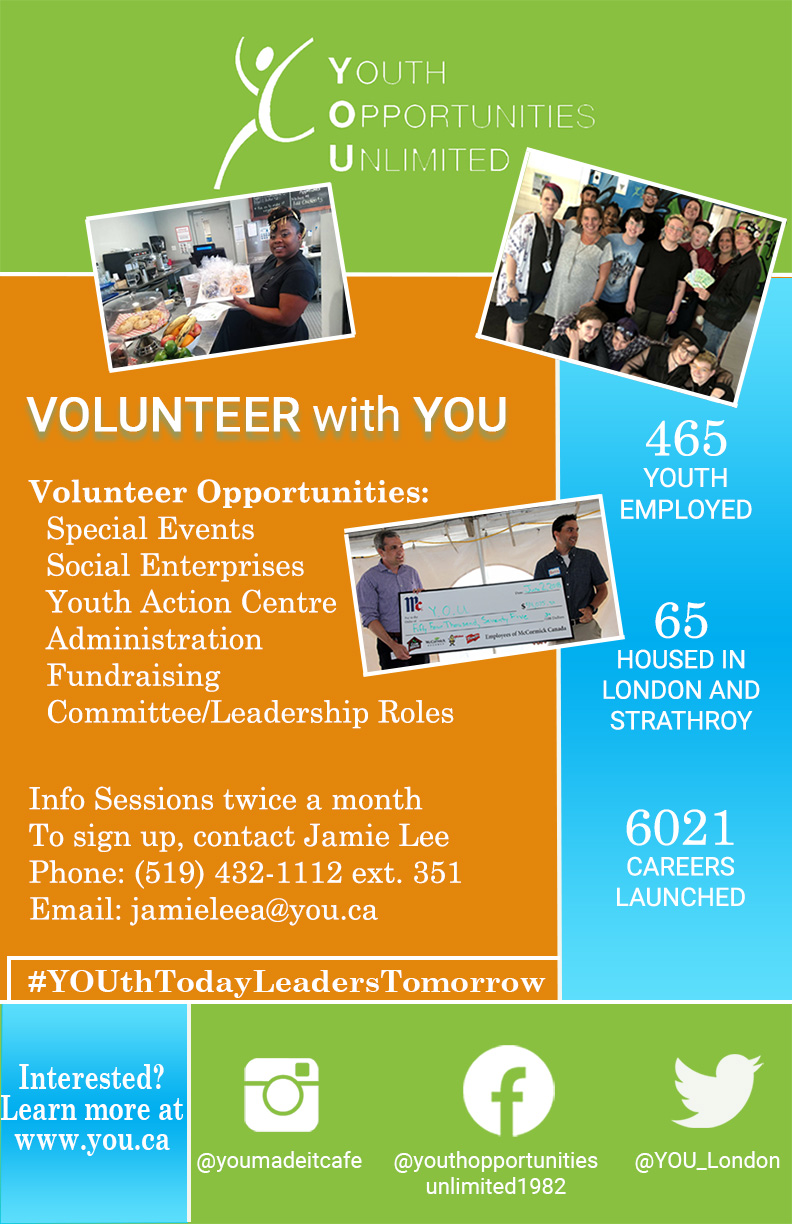 30/79
[Speaker Notes: twoods22_poster.jpg]
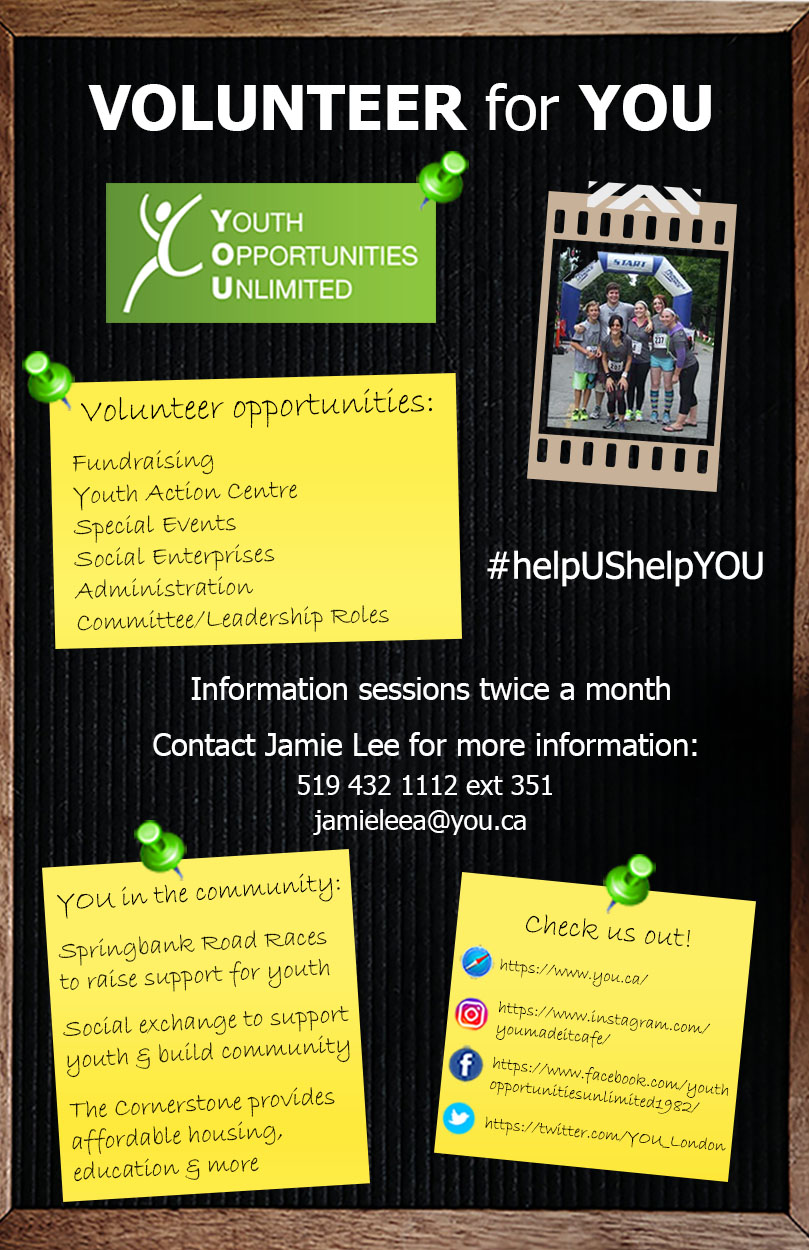 Third Place – Lauren Key(Laura’s Section)
64/128
[Speaker Notes: lkey2_poster.jpg]
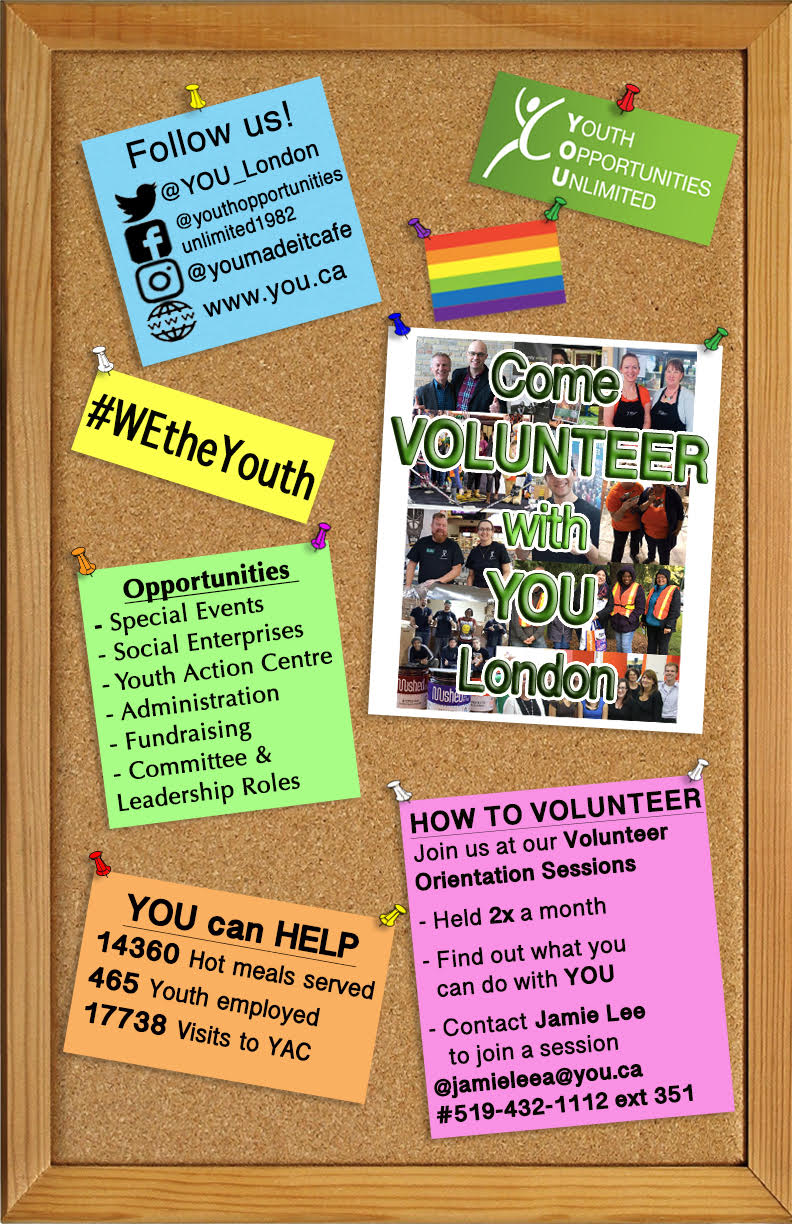 Second Place – Grace Bartolini (Laura’s Section)
81/125
[Speaker Notes: gbartoli_poster.jpg]
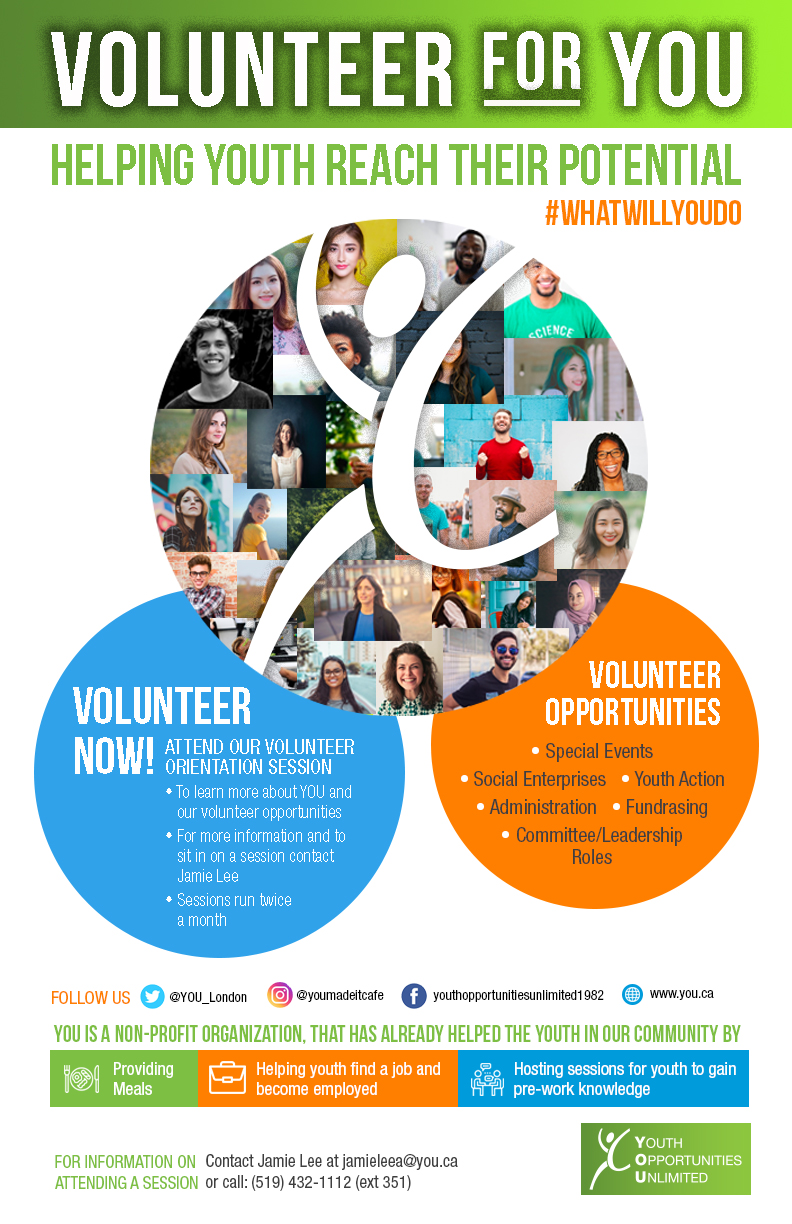 FIRST Place – Olivia McLaughlin (Bryan’s Section)
34/123
[Speaker Notes: omclaugh_poster.jpg]